Необходимо знать к какой категории риска относится ваша  компания, так как чем выше категория риска, тем чаще  проводятся плановые контрольные (надзорные) мероприятия
Категорию риска и периодичность проверок  устанавливает  орган контроля:
Критерии, по которым объекты контроля относят к категориям риска, устанавливаются в положении о виде контроля
Как узнать категорию риска
в едином реестре контрольных (надзорных) мероприятий (https://proverki.gov.ru/portal)

в надзорном органе по запросу

с перечнем критериев отнесения объектов контроля к категориям риска можно ознакомиться на официальном сайте контрольного (надзорного) органа
Как изменить категорию риска
Подайте заявление об изменении категории риска в том же порядке, что и досудебную жалобу на акт проверки или предписания в электронном виде через Единый портал государственных услуг:












Срок рассмотрения такого заявления - не более 5 рабочих дней со дня регистрации.
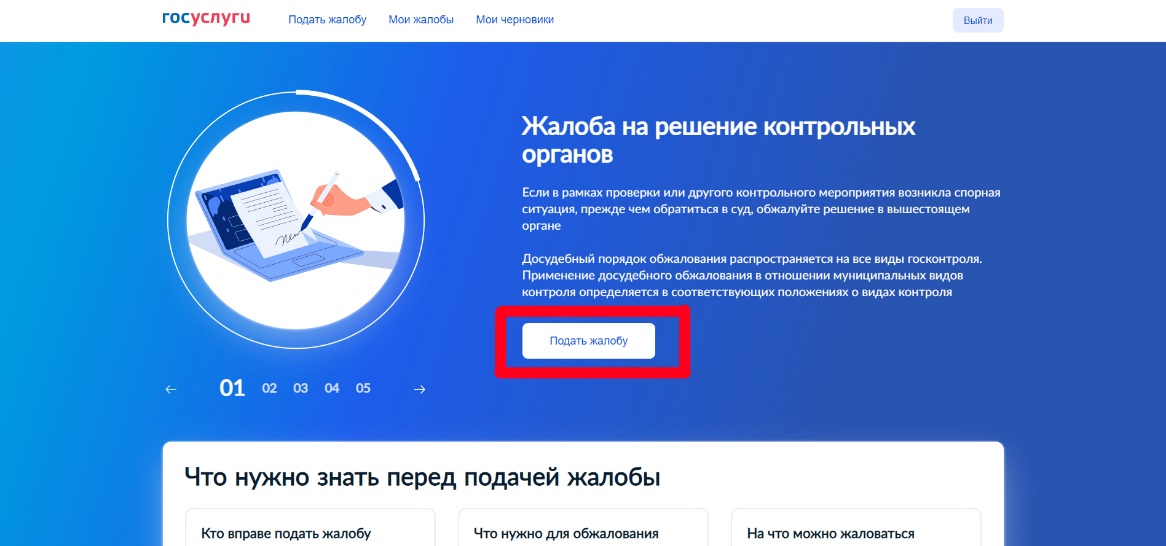 Нажимаем на кнопку «Подать жалобу»
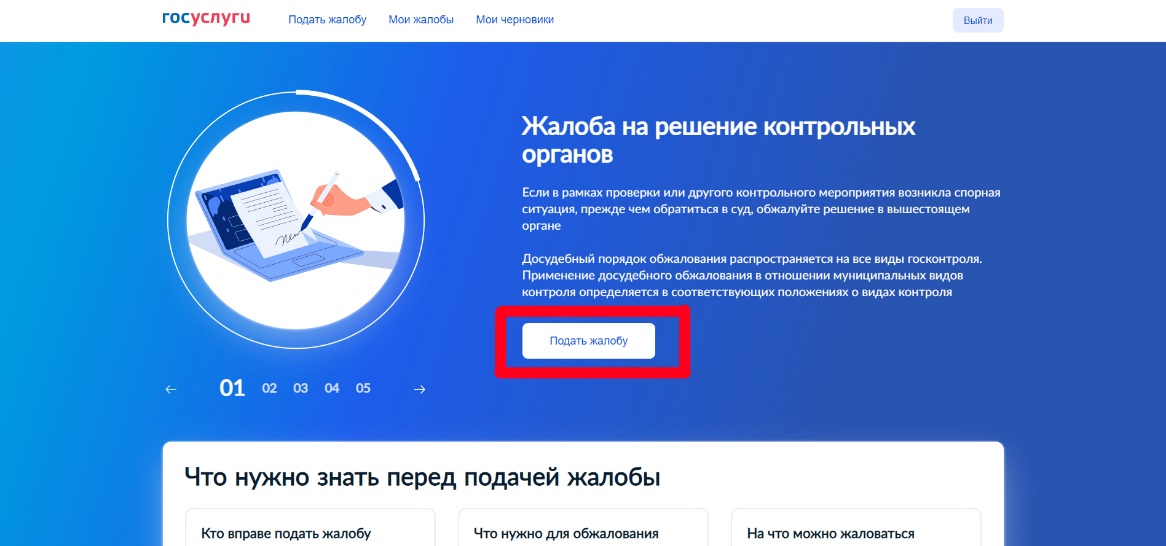 Выбираем «Не согласен с присвоенной категорией риска или опасности»
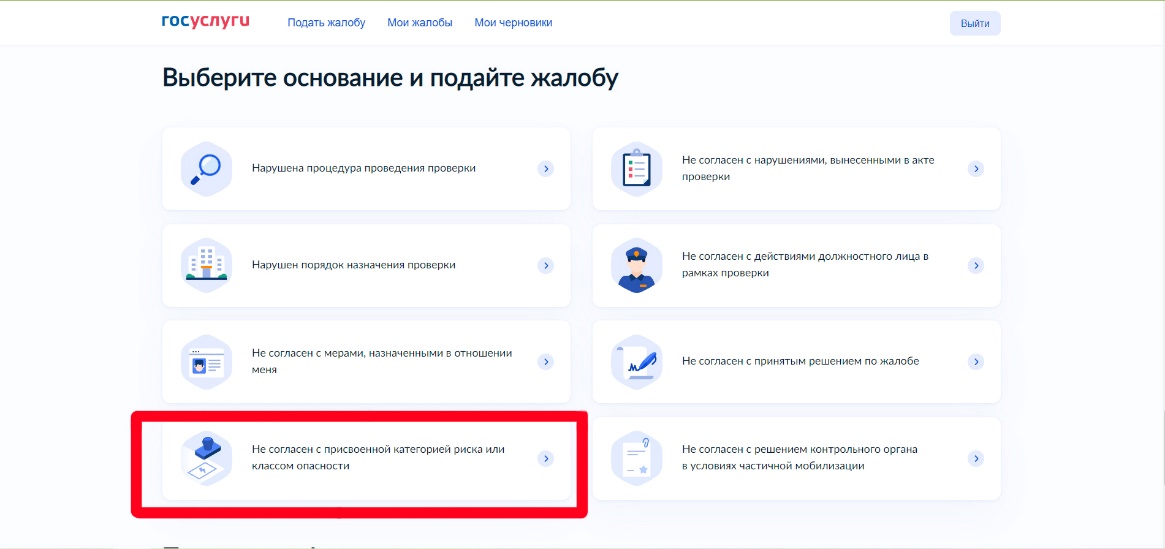 Выбираем вид контроля и заполняем заявление (подать жалобу можно только при наличии объекта контроля в едином реестре видов контроля)
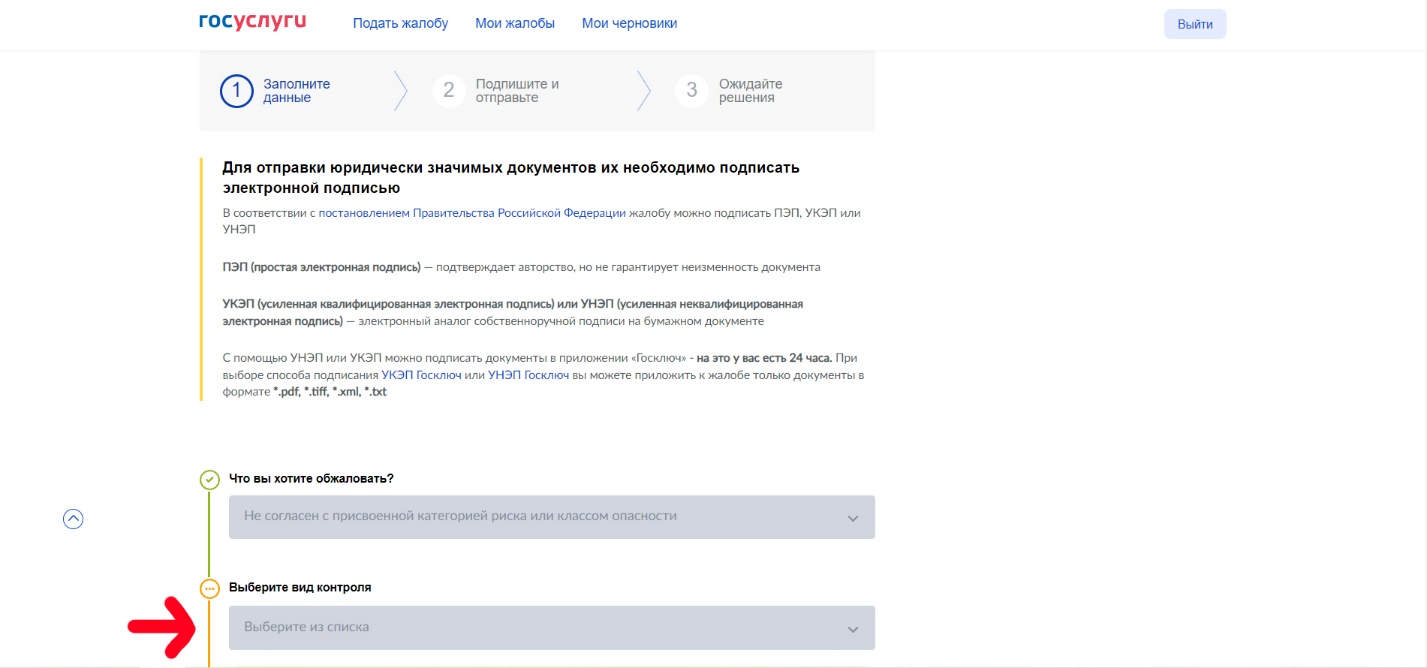 В списке причин выбираем также «Не согласен с присвоенной категорией риска или классом опасности»
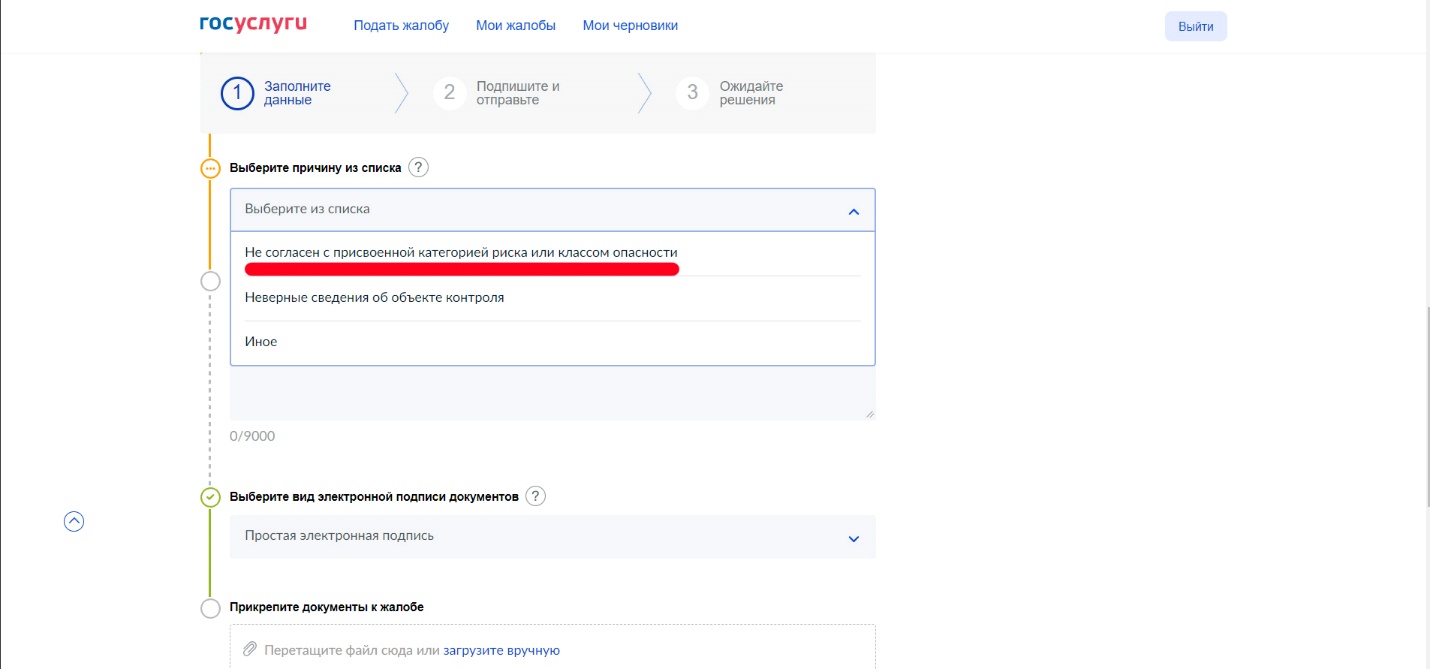 Заполняем поле «Изложите причины изменения» и прикрепляем к заявлению необходимые документы. Отправляем заявление.